Missing pieces + Putting the pieces together
CS 168, Fall 2014
Sylvia Ratnasamy

Material thanks to Ion Stoica, Scott Shenker, Jennifer Rexford, Nick McKeown, and many other colleagues
Today
Switched Ethernet (wrap-up)
Frames and framing 
MAC addresses
Routing 
Forwarding 

Missing pieces and putting the pieces together
Last Time
Switched Ethernet 
Frame formats
MAC addresses
Spanning Tree approach
Take arbitrary topology
Pick subset of links that form a spanning tree

Today: how do we forward over the spanning tree?
Flooding on a Spanning Tree
Switches flood using the following rule:
(Ignoring all ports not on spanning tree!)

Originating switch sends packet out all ports

When a packet arrives on one incoming port, send it out all ports other than the incoming port
Flooding on Spanning Tree
Flooding on Spanning Tree
But isn’t flooding wasteful?
Yes, but we can use it to bootstrap more efficient forwarding

Idea: watch the packets going by, and learn from them
If node A sees a packet from node B come in on a particular port, it knows what port to use to reach B!
Works because there’s only one path to B
Nodes can “learn” routes
Switch learns how to reach nodes by remembering where flooding packets came from
If flood packet from Node A entered switch on port 4, then switch uses port 4 to send to Node A
General Approach
Flood first packet to node you are trying to reach

All switches learn where you are

When destination responds, some switches learn where it is…
Only some switches, because packet to you follows direct path, and is not flooded
Learning from Flood Packets
Node A can be reached
 through this port
Node A can be reached
 through this port
Node B
Node A
Once a node has sent a flood message, all other switches know how to reach it….
Node B Responds
Node B can be reached
 through this port
Node B can be reached
 through this port
Node B can be reached
 through this port
Node B can be reached
 through this port
Node B
Node A
When a node responds, some of the switches learn where it is
11
Ethernet switches are “self learning”
When a packet arrives:
Inspect source MAC address, associate with incoming port
Store mapping in the switch table
Use time-to-live field to eventually forget mapping
Packet tells switch how to reach A.
B
A
C
D
Self Learning: Handling Misses
When packet arrives with unfamiliar destination
Forward packet out all other ports
Response may teach switch about that destination
B
A
C
D
Hence: Forwarding Rule
When switch receives a packet:
index the switch table using destination MAC
if entry found for destination {
     if dest on port from which packet arrived         then drop packet
       else forward packet on port indicated
 }
    else flood
Why do this?
forward on all but the port 
on which the frame arrived
Summary of Learning Approach
Avoids loop by restricting to spanning tree

This makes flooding possible

Flooding allows packet to reach destination

And in the process switches learn how to reach source of flood

No route “computation”

Forwarding entries a consequence of traffic pattern
Contrast
IP
Packets forwarded on all links
Aggregatable addresses
Routing protocol computes loop-free paths
Forwarding table computed by routing protocol
Ethernet 
Packets forwarded on subset of links (spanning tree)
Flat addresses
“Routing” protocol computes loop-free topology
Forwarding table derived from data packets(+SPT for floods)
Strengths of Ethernet’s Approach?
Plug-n-Play: zero-configuration / self-*
Simple
Cheap?
Weaknesses of This Approach?
Much of the network bandwidth goes unused
Forwarding is only over the spanning tree
Delay in reestablishing spanning tree
Network is “down” until spanning tree rebuilt
And rebuilt spanning tree may be quite different
Slow to react to host movement
Entries must time out
Poor predictability 
Location of root and traffic pattern determines forwarding efficiency
Today
Switched Ethernet (wrap-up)
Frames and framing 
MAC addresses
Routing 
Forwarding 

Missing pieces and putting the pieces together
Discovery
A host is “born” knowing only its MAC address

Must discover lots of information before it can communicate with a remote host B
what is my IP address?  
what is B’s IP address? (remote) 
what is B’s MAC address? (if B is local)
what is my first-hop router’s address? (if B is not local)
…
ARP and DHCP
Link layer discovery protocols
ARP  Address Resolution Protocol
 DHCP  Dynamic Host Configuration Protocol
confined to a single local-area network (LAN) 
rely on broadcast capability
Hosts
Router
ARP and DHCP
Link layer discovery protocols
Serve two functions 
Discovery of local end-hosts
for communication between hosts on the same LAN
ARP and DHCP
Link layer discovery protocols
Serve two functions 
Discovery of local end-hosts
Bootstrap communication with remote hosts
what’s my IP address?
who/where is my local DNS server?
who/where is my first hop router?
DHCP
“Dynamic Host Configuration Protocol”
defined in RFC 2131
A host uses DHCP to discover
its own IP address 
its netmask
IP address(es) for its local DNS name server(s) 
IP address(es) for its first-hop “default” router(s)
DHCP: operation
One or more local DHCP servers maintain required information 
IP address pool, netmask, DNS servers, etc.
application that listens on UDP port 67
DHCP: operation
One or more local DHCP servers maintain required information
Client broadcasts a DHCP discovery message
L2 broadcast, to MAC address FF:FF:FF:FF:FF:FF
DHCP: operation
One or more local DHCP servers maintain required information
Client broadcasts a DHCP discovery message
One or more DHCP servers responds with a DHCP  “offer” message
proposed IP address for client, lease time
other parameters
DHCP: operation
One or more local DHCP servers maintain required information
Client broadcasts a DHCP discovery message
One or more DHCP servers responds with a DHCP  “offer” message
Client broadcasts a DHCP request message
specifies which offer it wants 
echoes accepted parameters
other DHCP servers learn they were not chosen
DHCP: operation
One or more local DHCP servers maintain required information
Client broadcasts a DHCP discovery message
One or more DHCP servers responds with a DHCP  “offer” message
Client broadcasts a DHCP request message
Selected DHCP server responds with an ACK
DHCP: operation
One or more local DHCP servers maintain required information
Client broadcasts a DHCP discovery message
One or more DHCP servers responds with a DHCP  “offer” message
Client broadcasts a DHCP request message
Selected DHCP server responds with an ACK
(DHCP “relay agents” used when the DHCP server  isn’t on the same broadcast domain -- see text)
DHCP uses “soft state”
Soft state: if not refreshed, state is forgotten
hard state: allocation is deliberately returned/withdrawn
e.g., used to track address allocation in DHCP

Implementation:
address allocations are associated with a lease period
server: sets a timer associated with the record of allocation
client: must request a refresh before lease period expires
server: resets timer when a refresh arrives; sends ACK
server: reclaims allocated address when timer expires

Simple, yet robust under failure
state always fixes itself in (small constant of) lease time
Soft state under failure
a.b.c.d is mine from (now’, now’+lease)
a.b.c.d is XYZ’s from (now, now+c.lease)
DHCPServer
XYZ
Router
What happens when host XYZ fails? 
refreshes from XYZ stop
server reclaims a.b.c.d after O(lease period)
Soft state under failure
a.b.c.d is mine from (now, now+lease)
a.b.c.d is XYZ’s from (now, now+c.lease)
DHCPServer
XYZ
Router
What happens when server fails? 
ACKs from server stop
XYZ releases address  after O(lease period); send new request
A new DHCP server can come up from a `cold start’ and we’re back on track in ~lease time
Soft state under failure
a.b.c.d is mine from (now, now+lease)
a.b.c.d is XYZ’s from (now, now+c.lease)
DHCPServer
XYZ
Router
What happens if the network fails?
refreshes and ACKs don’t get through 
XYZ release address; DHCP server reclaims it
Are we there yet?
What I learnt from DHCP
my IP: 1.2.3.48
netmask: 1.2.3.0/24 (255.255.255.0)
Local DNS: 1.2.3.156
router: 1.2.3.19
DHCPServer
DNSServer
Host
Host
Host
Host
Router
Sending Packets Over Link-Layer
1.2.3.48
1.2.3.156
Host
Host
Host
Host
DNS
IP packet
90-E2-A1-09-66-1B
58-23-D7-FA-20-B0
1.2.3.53
1.2.3.156
Router
Link layer only understands MAC addresses
Translate the destination IP address to MAC address
Encapsulate the IP packet in a link-level (Ethernet) frame
ARP: Address Resolution Protocol
Every host maintains an ARP table
list of (IP address  MAC address) pairs

Consult the table when sending a packet
Map destination IP address to destination MAC address
Encapsulate the (IP) data packet with MAC header; transmit

But: what if IP address not in the table?
Sender broadcasts: “Who has IP address 1.2.3.156?”
Receiver responds: “MAC address 58-23-D7-FA-20-B0”
Sender caches result in its ARP table
1.2.3.0/24 (255.255.255.0)
1.2.3.156
5.6.7.0/24
1.2.3.48
...
...
host
DNS
host
host
host
host
1.2.3.19
router
router
router
What if the destination is remote?
Look up the MAC address of the first hop router
1.2.3.48 uses ARP to find MAC address for first-hop router 1.2.3.19 rather than ultimate destination IP address
How does the red host know the destination is not local?
Uses netmask (discovered via DHCP)
How does the red host know about 1.2.3.19? 
Also DHCP
ARP header
=6 forEthernet
=4 for IPv4
1=request; 2=reply
=1 forEthernet
=0x0800for IPv4
Bit offset
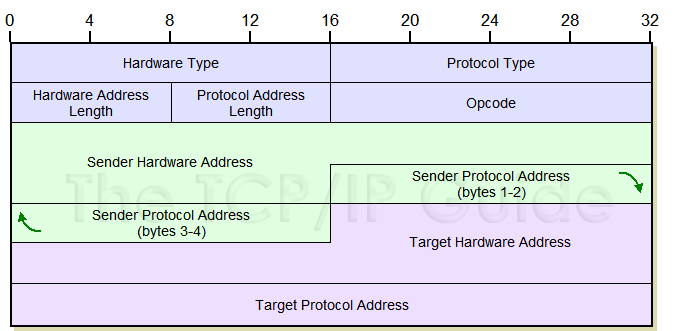 Key Ideas in Both ARP and DHCP
Broadcasting: Can use broadcast to make contact
Scalable because of limited size

Caching: remember the past for a while
Store the information you learn to reduce overhead

Soft state: eventually forget the past
Associate a time-to-live field with the information
… and either refresh or discard the information
Key for robustness in the face of unpredictable change
Taking Stock: Naming
DNS
ARP
Discovery mechanisms
We’ve see two approaches
Broadcast (ARP, DHCP)
flooding doesn’t scale 
no centralized point of failure
zero configuration
Directory service (DNS)
no flooding / scalable
root of the directory is vulnerable (caching is key)
needs configuration to bootstrap (local, root servers, etc.)
Open: can we get Internet-scale yet zero config?
Steps in end-to-end communication
What do hosts need to know?
And how do they find out?
Steps in reaching a destination
First look up destination’s IP address

Need to know where my local DNS server is
DHCP

Also needs to know my own IP address
DHCP
Sending a Packet
On same subnet:
Use MAC address of destination 
ARP

On some other subnet:
Use MAC address of first-hop router 
DHCP + ARP

And how can a host tell whether destination is on same or other subnet?
Use the netmask
DHCP
Example: A sending a packet to B
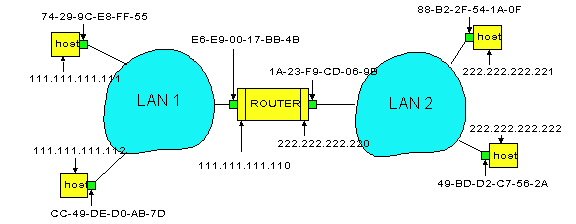 A
R
B
How does host A send an IP packet to host B?
Example: A sending a packet to B
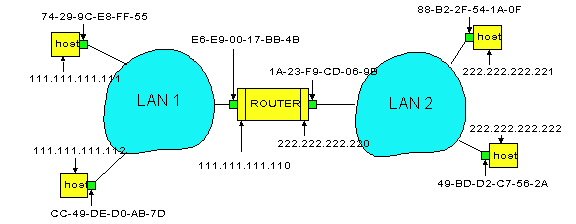 A
R
B
1. A sends packet to R.2. R sends packet to B.
A sends packet through router R
Host A constructs an IP packet to send to B
Source 111.111.111.111, destination 222.222.222.222
Host A has a gateway router R
Used to reach destinations outside of 111.111.111.0/24
Address 111.111.111.110 for R learned via DHCP
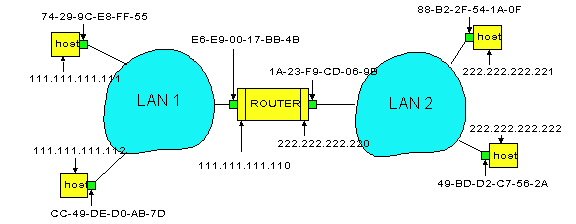 A
R
B
48
A sends packet through router R
Host A learns the MAC address of R’s interface
ARP request: broadcast request for 111.111.111.110
ARP response: R responds with E6-E9-00-17-BB-4B
Host A encapsulates the IP packet for B, and sends to R
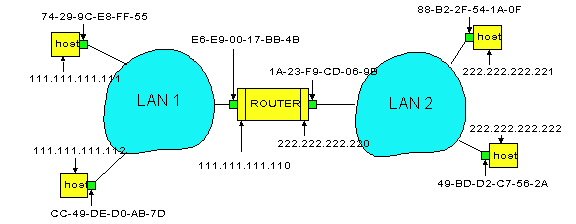 A
R
B
49
R Decides how to Forward Packet
Two points:
IP routing table points to this port
Destination address is within mask of port’s address (i.e., local)
Router R’s adapter receives the packet
R extracts the IP packet from the Ethernet frame
R sees the IP packet is destined to 222.222.222.222
Router R consults its forwarding table
Packet matches 222.222.222.0/24 via other adapter (port)
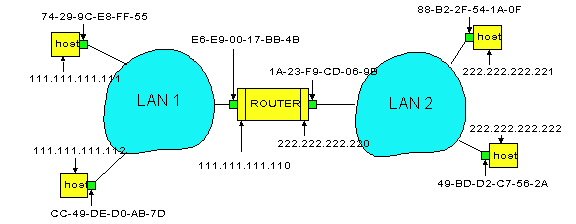 A
R
B
50
R sends packet to B
Router R’s learns the MAC address of host B
ARP request: broadcast request for 222.222.222.222
ARP response: B responds with 49-BD-D2-C7-56-2A
Router R encapsulates the packet and sends to B
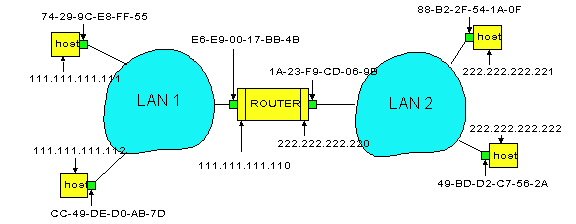 A
R
B
51
Are we there yet? 
 Yes!
Putting the pieces together
Walk through the steps required to download www.google.com/index.html from your laptop
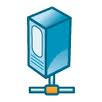 yourDNS
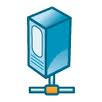 yourDHCP
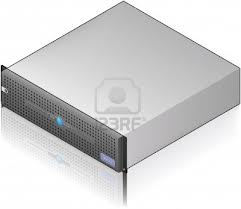 Google’s datacenter
You
R
UCB
Count the number of protocols that come into play!
router
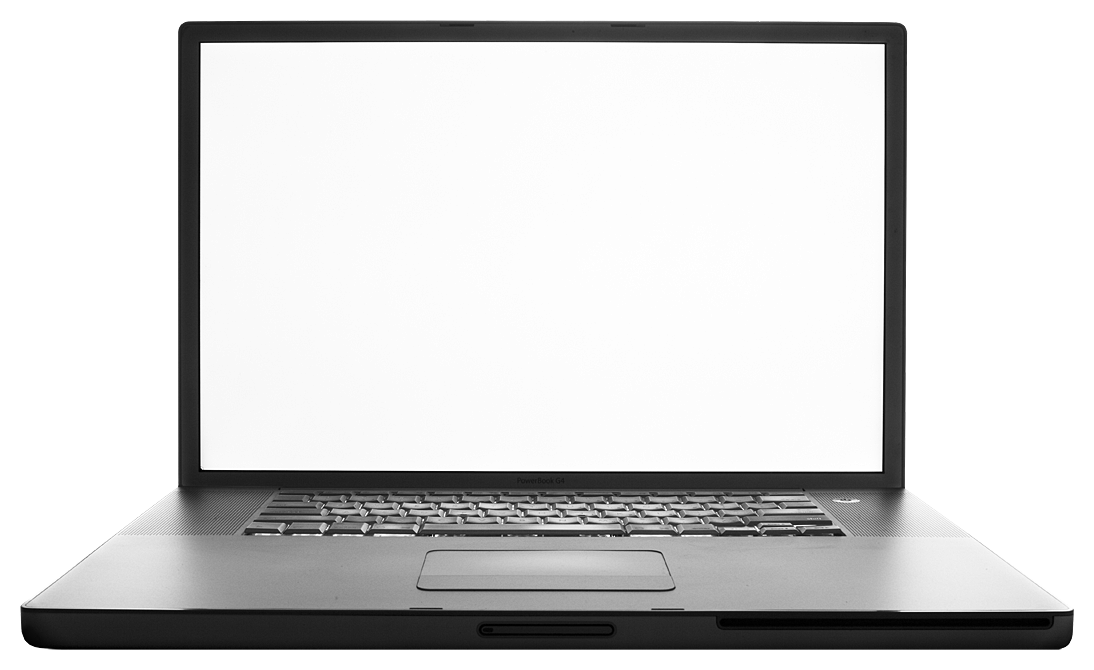 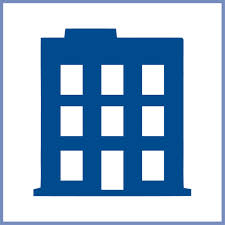 Assume: `cold start’ -- nothing cached anywhere
Assume: yourDNS on a different subnet from yourDHCP
Ignore intra- and interdomain routing protocols
Dorm
Step 1: Self discovery
You use DHCP to discover bootstrap parameters
your IP addr (u.u.u.u) 
your DNS server’s  IP (u.dns.ip.addr) 
R’s IP address (r.r.r.r)
..

Exchange between you and yourDHCP


Protocol count = 4
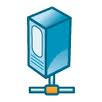 yourDHCP
You
R
router
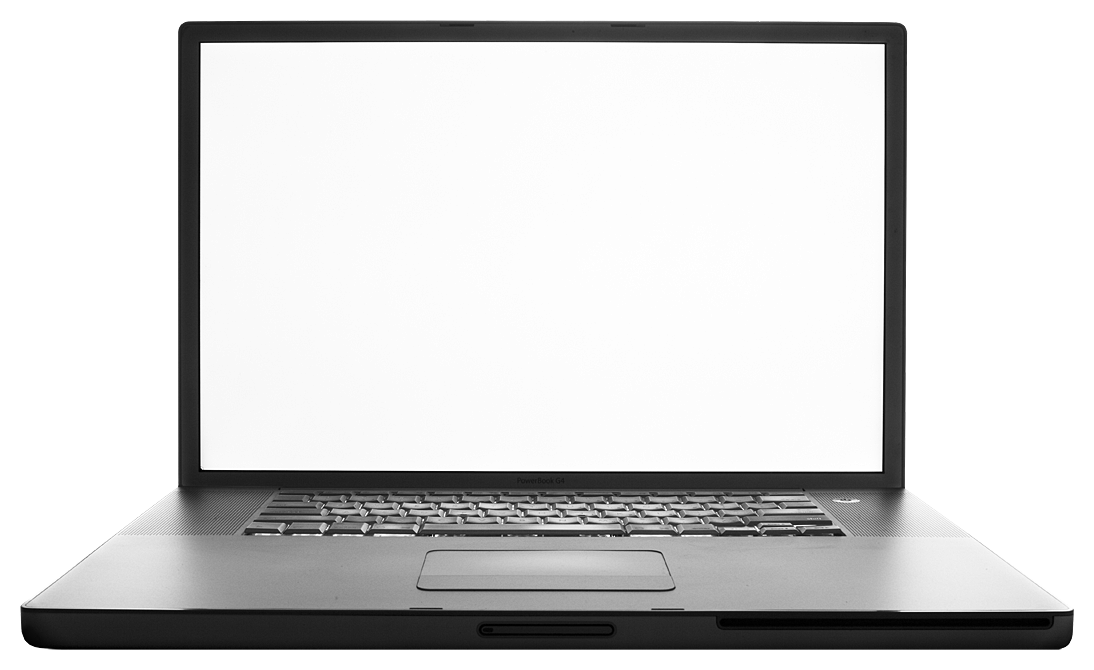 UDP
DHCP
Ethernet
IP
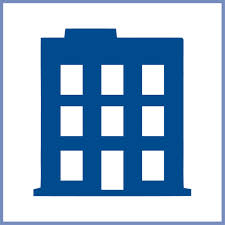 Dorm
Next…
You are ready to contact www.google.com
	 need an IP address for www.google.com
	 need to ask google’s DNS server
	 need to ask my DNS server to ask google’s DNS…
	 I know my DNS server’s IP addr is u.dns.ip.addr
	 create a packet to send…
source: u.u.u..u
dst: u.dns.ip.addr
UDP
DNS
Ethernet
IP
destination MAC?
Step 2: Getting out the door
You use ARP to discover the MAC address of R

Exchange between you and R




Protocol count = 5
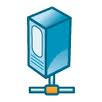 yourDHCP
You
dst MAC?
R
router
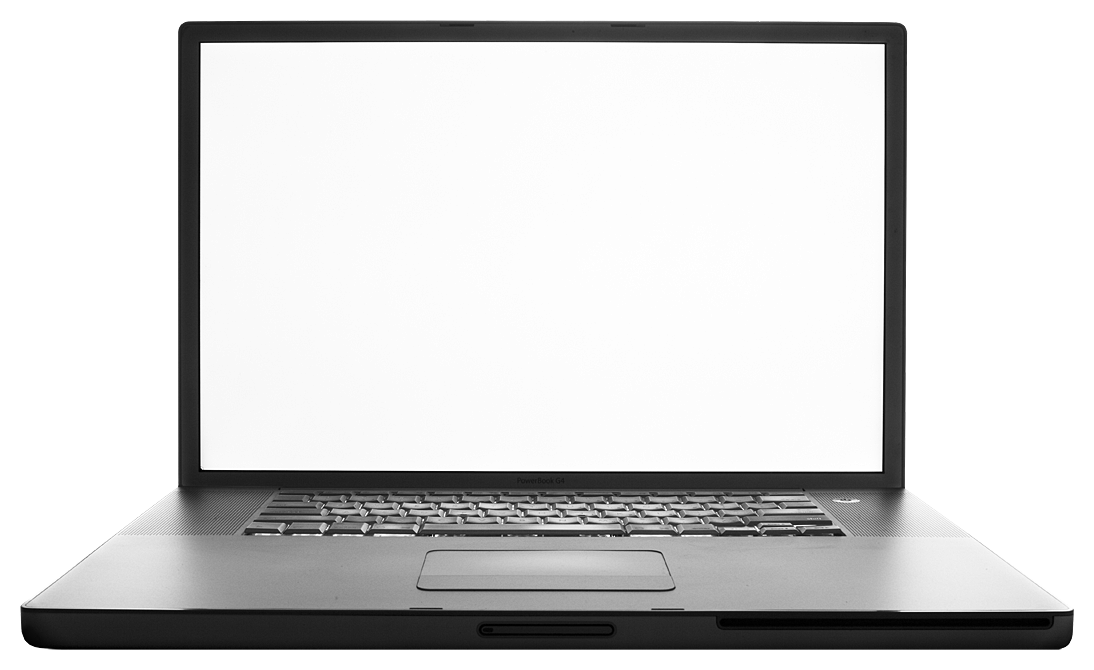 Ethernet
ARP
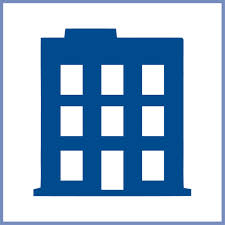 Dorm
Step 3: Send a DNS request
Exchange between you and yourDNS
Now ready to send that packet





Protocol count = 6
yourDNS
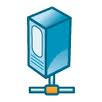 You
R
UCB
router
R’s MAC
source: u.u.u..u
dst: u.dns.ip.addr
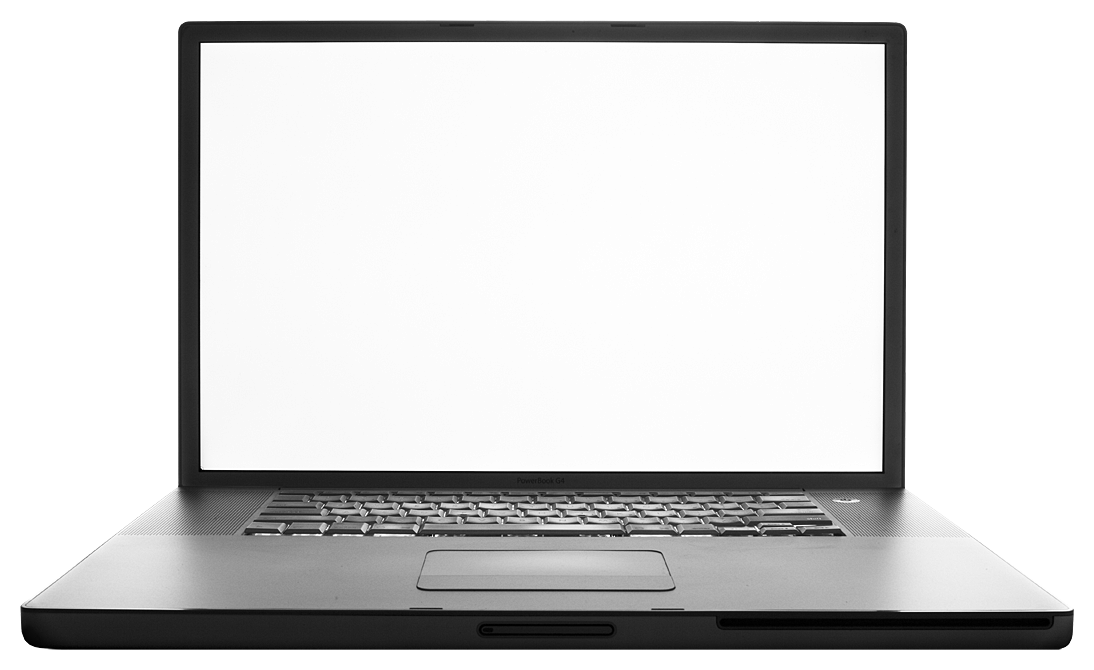 UDP
DNS
Ethernet
IP
Step 4: yourDNS does its thing
yourDNS resolves www.google.com







Protocol count = 6
root name server
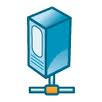 You
yourDNS
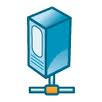 top-level name server
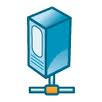 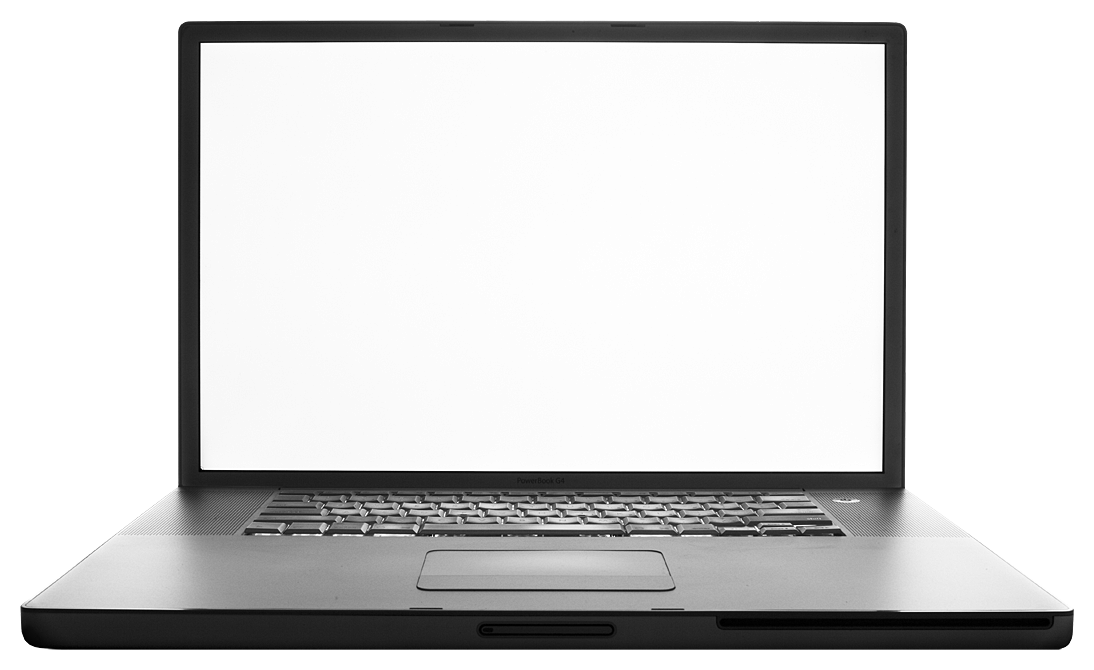 www.google.com’s IP address is g.g.g.g
google’sname server
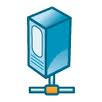 Step 5: Getting the content (at last)
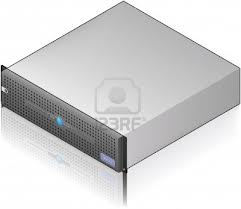 Google’s datacenter
Exchange between you and google’s server at g.g.g.g
You
R
UCB
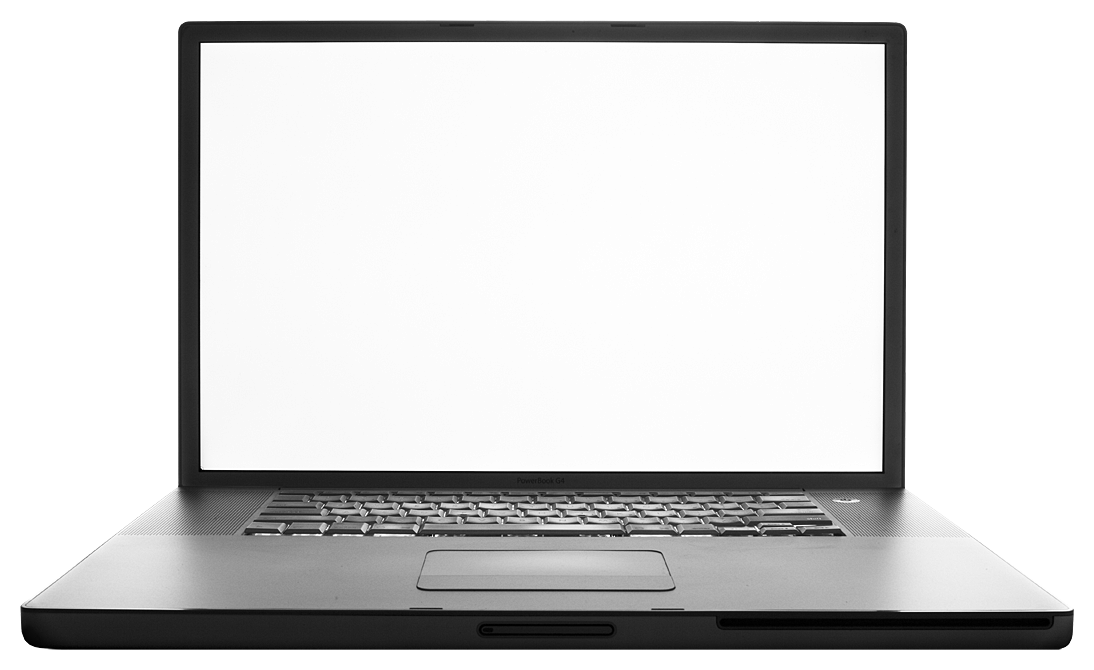 R’s MAC
TCP
HTTP
Ethernet
IP
source: u.u.u..u
dst: g.g.g.g
Protocol count = 8
Recap: Name discovery/resolution
MAC addresses?
my own: hardcoded
others: ARP (given IP address)

IP addresses?
my own: DHCP
others: DNS (given domain name)
how do I bootstrap DNS communication? (DHCP)

Domain names?
search engines